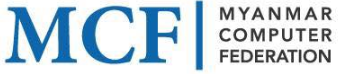 Myanmar Unicodeမြန်မာယူနီကုဒ်စံစနစ်
Digital Economy
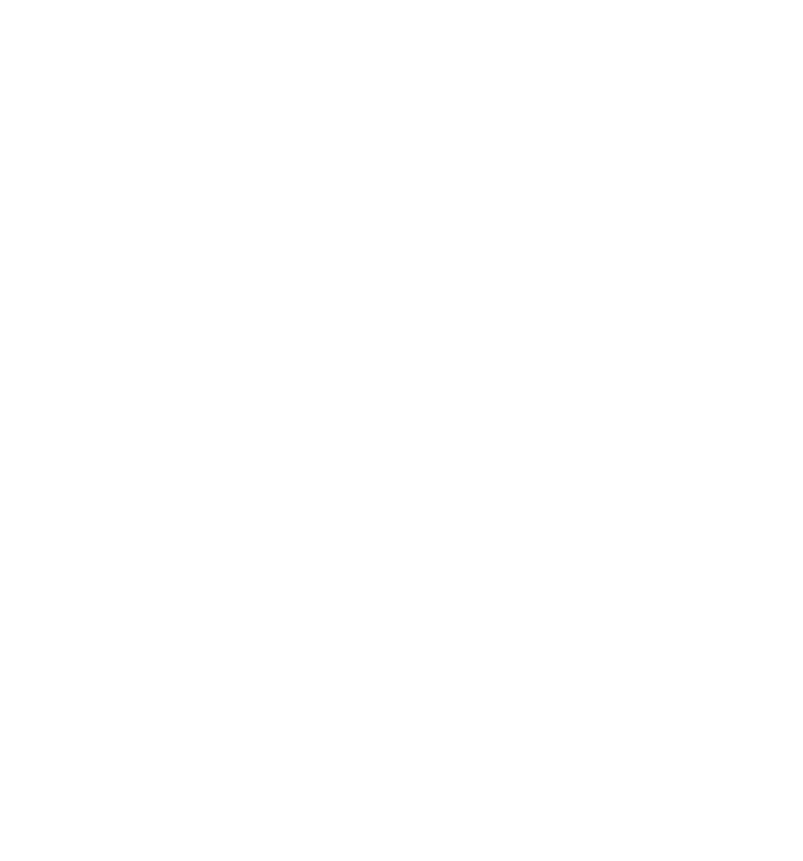 New Economy
Knowledge Economy
Sharing Economy
‌ဒေါက်တာထွန်းသူရသက်, PhD
ဒုတိယဥက္ကဋ္ဌ
မြန်မာနိုင်ငံကွန်ပျူတာအသင်းချုပ်
Creative Economy
Intelligent Economy
What and Why Unicode
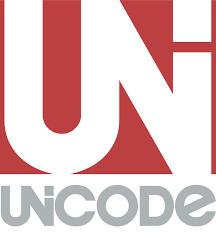 ယူနီကုဒ်ဆိုတာဘာလဲ ဘာကြောင့်လဲ
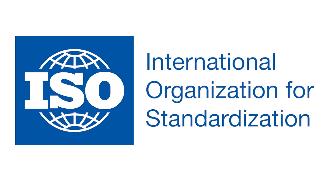 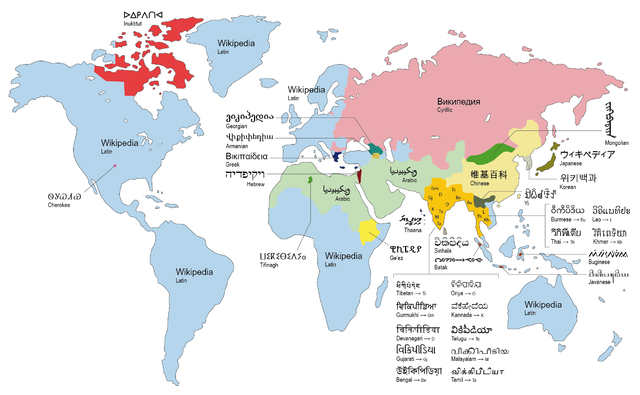 DISPLAY
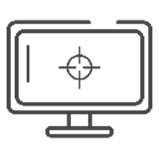 ပုံရိပ်ဖော်ပြခြင်း
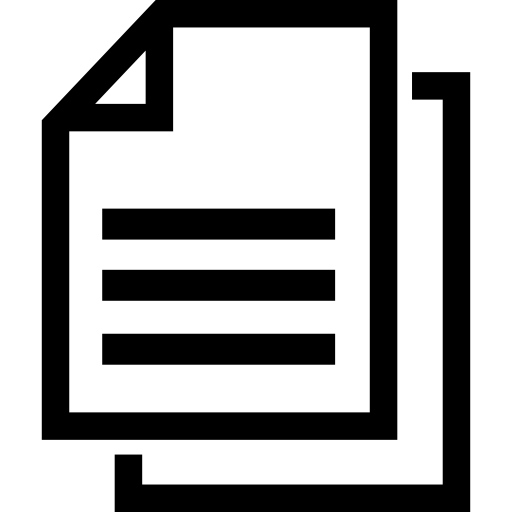 INTERCHANGE
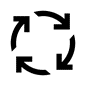 ဘာသာစကား ဖလှယ်ခြင်း
PROCESSING
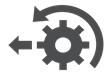 ဘာသာစကားလုပ်ငန်းစဉ်များ
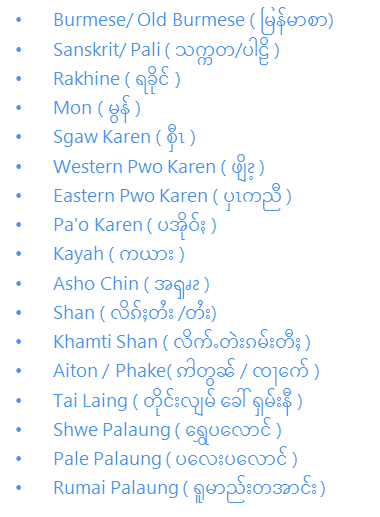 ၂၀၁၉
Myanmar
၂၀၁၀
Cambodia
၂၀၀၈
Bangladesh
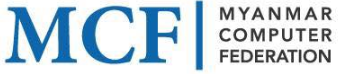 Myanmar Unicode Migration
မြန်မာယူနီကုဒ် ကူးပြောင်းရေး
Cutoverစတင်သက်ဝင်ချိန်
Migration
ကူးပြောင်းကာလ
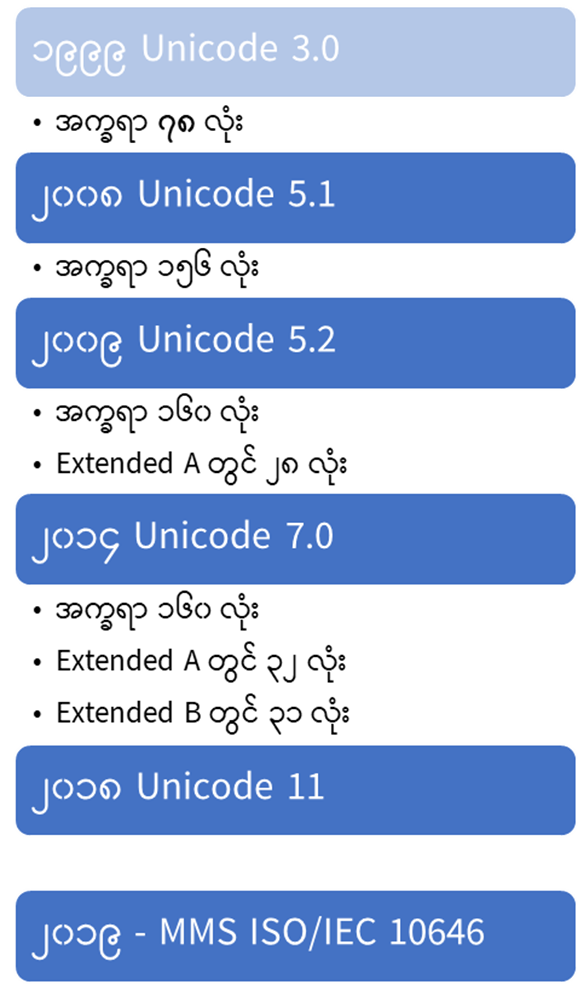 Preparationကြိုတင်ပြင်ဆင်မှု
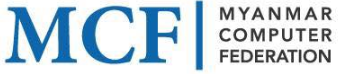 What and Why Unicode
ယူနီကုဒ်ဆိုတာဘာလဲ ဘာကြောင့်လဲ
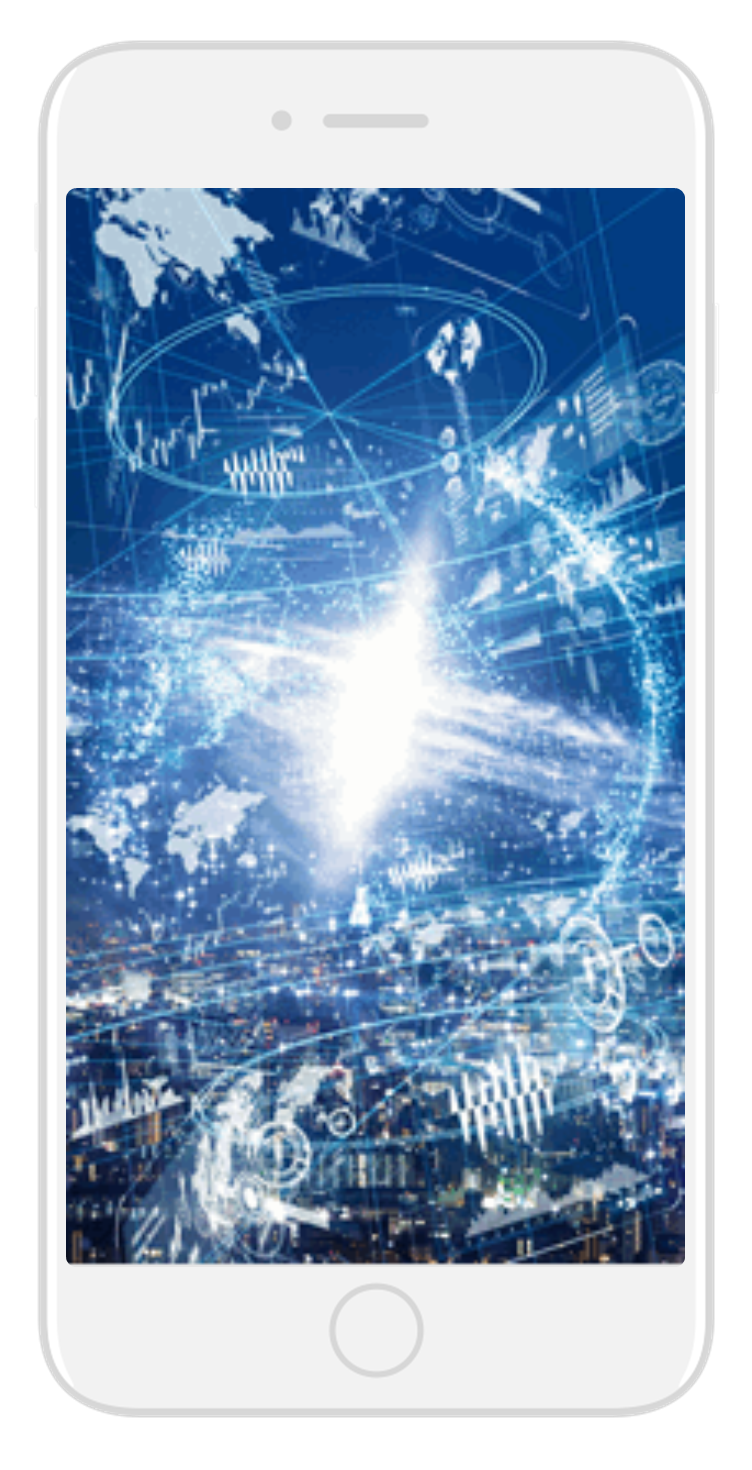 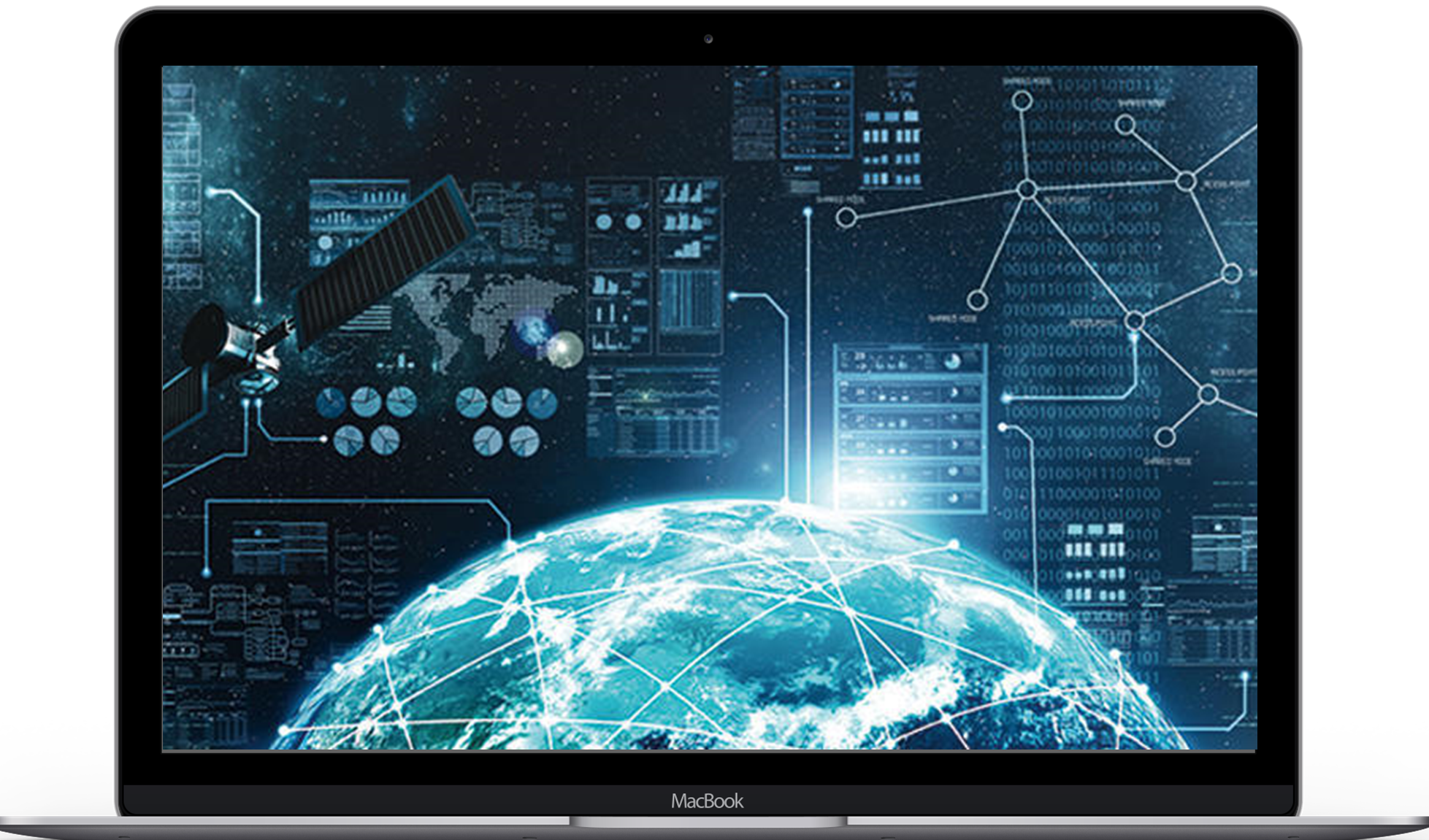 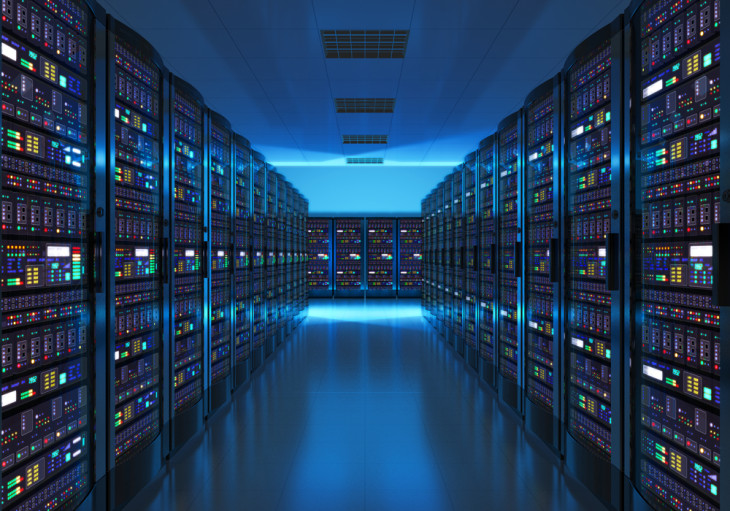 မြန်မာစာ
မြန်မာစာ
မြန်မာစာ
ရေးထုံး
ရေးထုံး
ကျေးဇူးအထူးတင်ရှိပါတယ်။
ငိၼ်းၸူမ်းၶွပ်ႈၸႂ်ယႂ်ႇၼမ်တေႉတေႉၶႃႈဢေႃႈ။
တၚ်ဂုဏ်ဗွဲမလောန်ရအဴ 
တၣ်ဘျုဒိၣ်မးလီၤ 
ကေꩻဇူꩻတင်ႏငါႏမရေႏမရာႏသြ
ကျေးဇူးအထူးတင်ရှိပါတယ်။
ငိၼ်းၸူမ်းၶွပ်ႈၸႂ်ယႂ်ႇၼမ်တေႉတေႉၶႃႈဢေႃႈ။
တၚ်ဂုဏ်ဗွဲမလောန်ရအဴ 
တၣ်ဘျုဒိၣ်မးလီၤ 
ကေꩻဇူꩻတင်ႏငါႏမရေႏမရာႏသြ
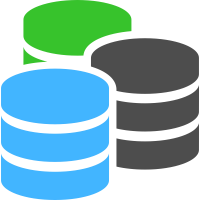 Servers
Databases
Any Language, Any Device, Any Platform, Any Software, Any Application
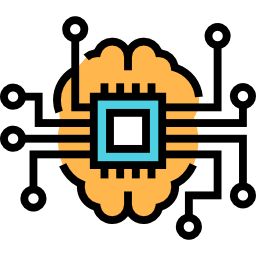 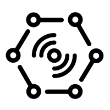 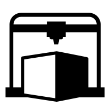 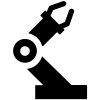 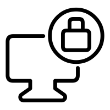 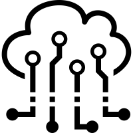 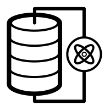 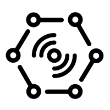 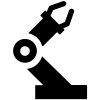 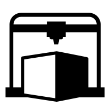 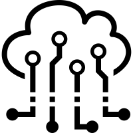 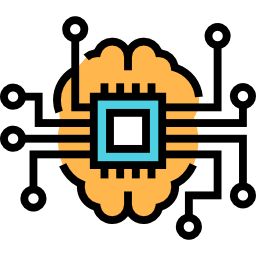 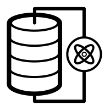 Benefits by Migrating
သုံးရင်ဘာအကျိုးရှိမှာလဲ
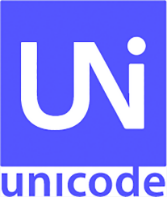 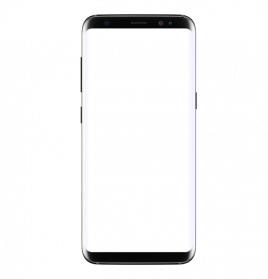 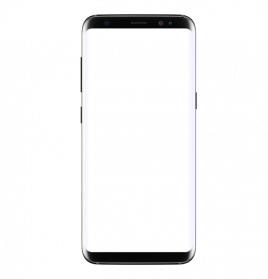 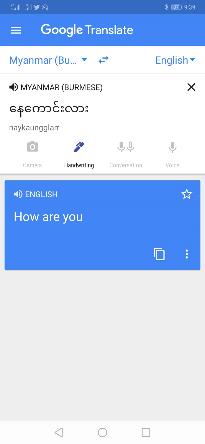 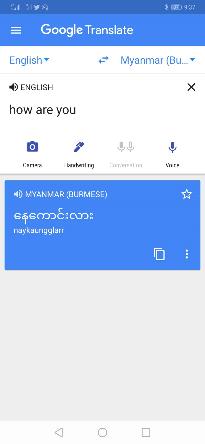 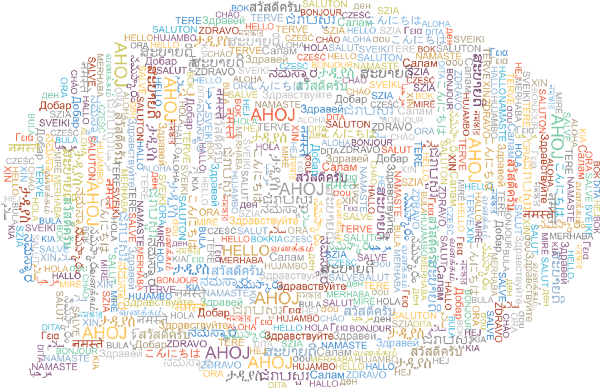 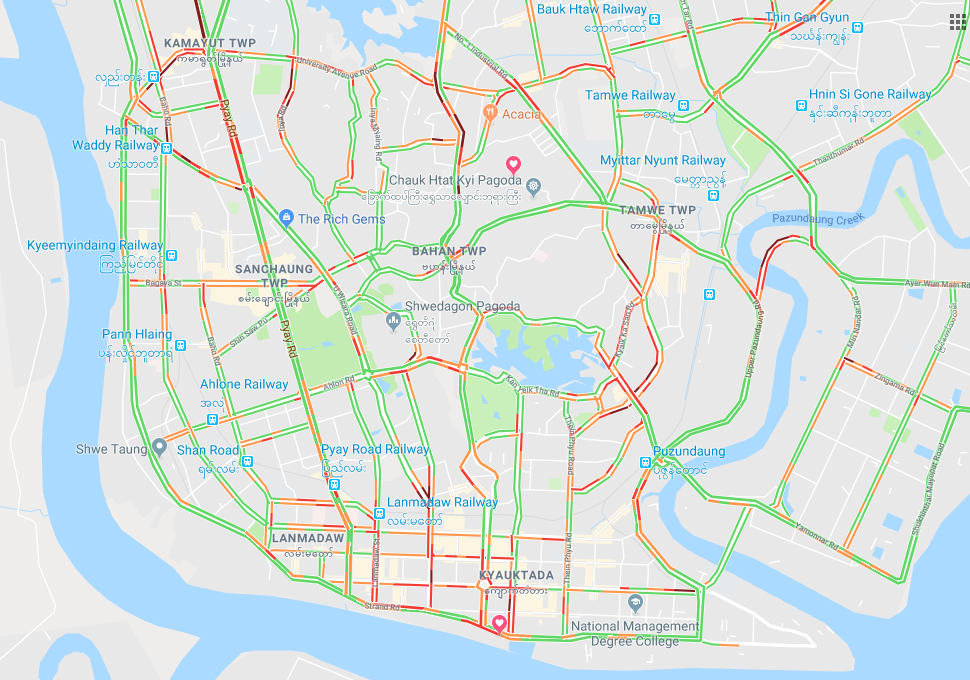 Burmese/ Old Burmese ( မြန်မာစာ) 
Sanskrit/ Pali ( သက္ကတ/ပါဠိ )
Rakhine ( ရခိုင် )
Mon ( မွန် )  
Sgaw Karen ( စှီၤ )  
Western Pwo Karen ( ဖျိၩ့ )  
Eastern Pwo Karen ( ပှၤကညီ )
Pa'o Karen ( ပအိုဝ်ႏ )
Kayah ( ကယား )  
Asho Chin ( အၡၧၩ ) 
Shan ( လိၵ်ႈတႆး /တႆး)  
Khamti Shan ( လိက်ႉတဲးၵမ်းတီႈ )  
Aiton / Phake( ဢႝတွၼ် / ၸႃက်ေ )  
Tai Laing ( တိုင်းလျမ် ခေါ် ရှမ်းနီ )  
Shwe Palaung ( ရွှေပလောင် )
Pale Palaung ( ပလေးပလောင် )  
Rumai Palaung ( ရူမာည်းတအာင်း )
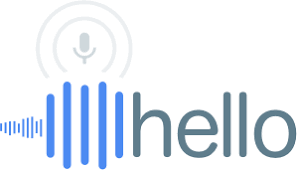 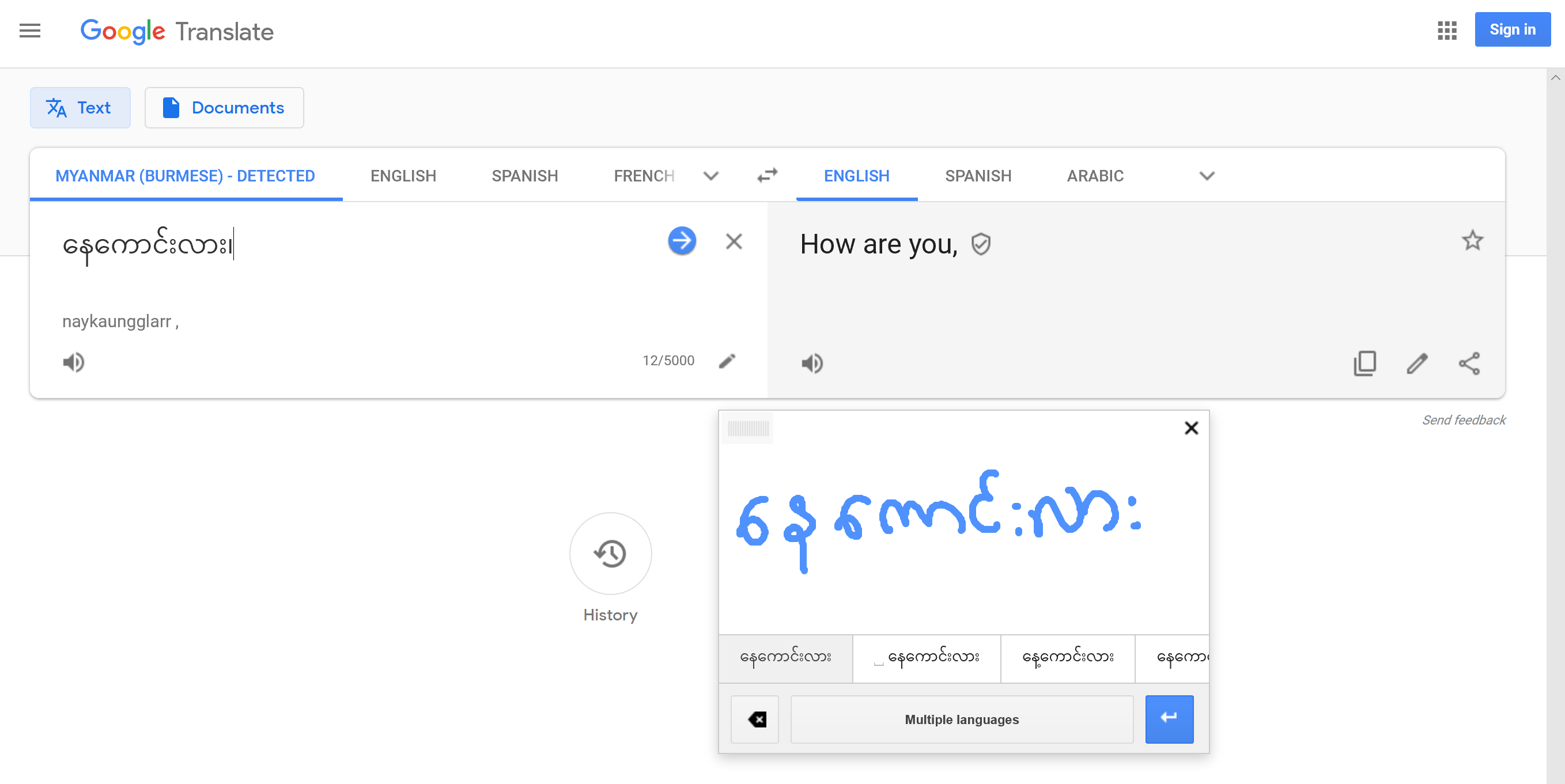 Migration Readiness
ကူးပြောင်းရေး အဆင်သင့်ဖြစ်မှု
Operatorsအော်ပရေတာများ
Content Producersအချက်လက်ဖြန့်ဝေသူများ
Device Manufacturesထုတ်လုပ်သူများ
News Agencies and Financial Institutions
Device Manufactures and Operating Systems
Unicode SMS and USSD
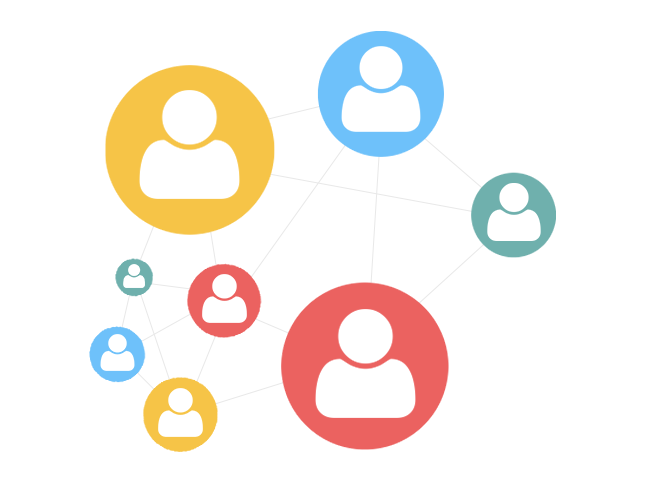 Public Sector, NGO, CSO and Software companies
Customer Registration
Device Importers
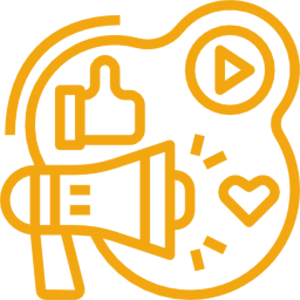 Associations and Solution Providers
Mobile Shops
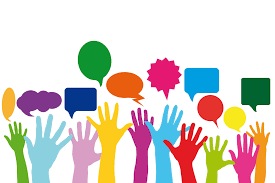 Developer and Technicians
Customer Service
အသုံးပြုသူ ပြည်သူများ
Tech Communityနည်းပညာအသိုင်းအဝိုင်း
Service Centersဝန်ဆောင်မှုစင်တာ
Migration Readiness
ကူးပြောင်းရေး အဆင်သင့်ဖြစ်မှု
မြန်မာစာ နှင့် တိုင်းရင်းသား ဖောင့်များ
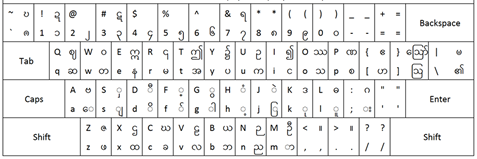 Pyidaungsu, Myanmar3, Myanmar Text, Myanmar MN, Google Myanmar Fonts, Myanmar Text (Microsoft), Myanmar Sangam MN, MyMyanmar, Masterpiece Uni Sans, Yunghkio, Padauk, Mon3 Annota 1, Ours Unicode, Khmer Type - Yinmar, Waso, Thuriya, Tagu, Sanpya, Sagar, Sabae, Ponenyet, Gantgaw, Parabaik, Padauk, Thanlwin, WinUniInnwa, Xenotype, Tharlon …
ဖောင့်များ
Display and Printing
Embedding
Windows 10
Key Magic
Keyman
TT Keyboard 
iOS Keyboard
Gboard
ကီးဘုတ်များ
Input Methods
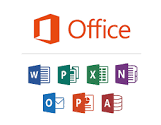 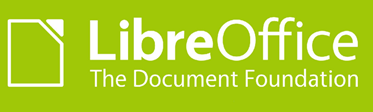 ဆော့ဝဲများ
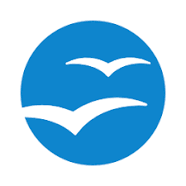 Microsoft Office, OpenOffice, LibreOffice, Maps, Databases
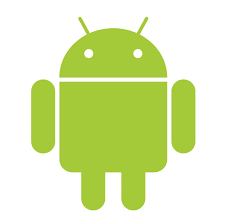 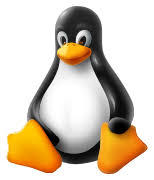 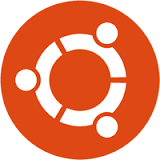 OS များ
Android, iOS, Windows 10, Linux, Mac OS
နည်းပညာ
အထောက်အကူများ
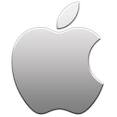 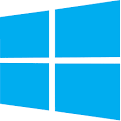 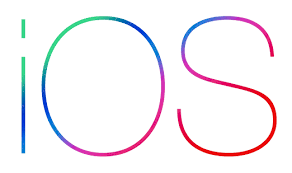 Parabaik, Rabbit, Converter off-line, MCF Converter, Converter Microsoft Office 2007 Plug-in, Converter Browser Extension, Font tagger, MUA extension, Mobile Converter, Kanaung, mySMS, contacts converter, Pyaung
Code libraries and Tools
Tech Support
Help Desk
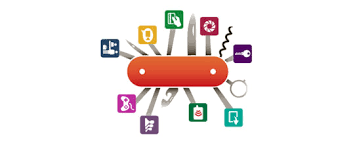 မြန်မာစာ ‌ရေးထုံး
င်
ည်	ဉ်
န်/ံ	ိန်	ုန်
မ်	ိမ် 
က် ‌	ောက်	ိုက်
စ်
တ်	ိတ်	ုတ်
ပ်	ိပ်	ုပ်
က	ခ	ဂ	ဃ	င
စ	ဆ	ဇ	ဈ	ည
ဋ	ဌ	ဍ	ဎ	ဏ
တ	ထ	ဒ	ဓ	န
ပ	ဖ	ဗ	ယ	မ
ယ	ရ	လ	ဝ	သယ	ဠ	အ	ဉဿ
(Rhymes)
အိ(ဣ)	အီ(ဤ)	အီး
အေ့	အေ(ဧ)	အေး
အဲ့	အဲ	အယ်
အု(ဥ)	အူ(ဦ)	အူ
အို့	အို	အိုး
အော့	အော်(ဪ)	အော(ဩ)
ျ
ြ
ွ
ှ
ဗျည်း (Consonant)
ဗျည်းတွဲ (Medial)
သရ (Vowel)
မြန်မာစာ ‌ရေးထုံး
ပ
ြ
ာ
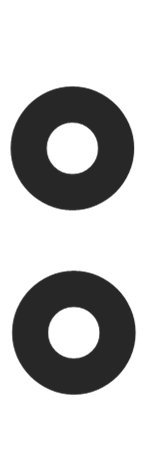 ဗျည်း (Consonant)
ဗျည်းတွဲ (Medial)
သရ (Vowel)
မြန်မာစာ ‌ရေးထုံး
ပ
ြ
ာင်း
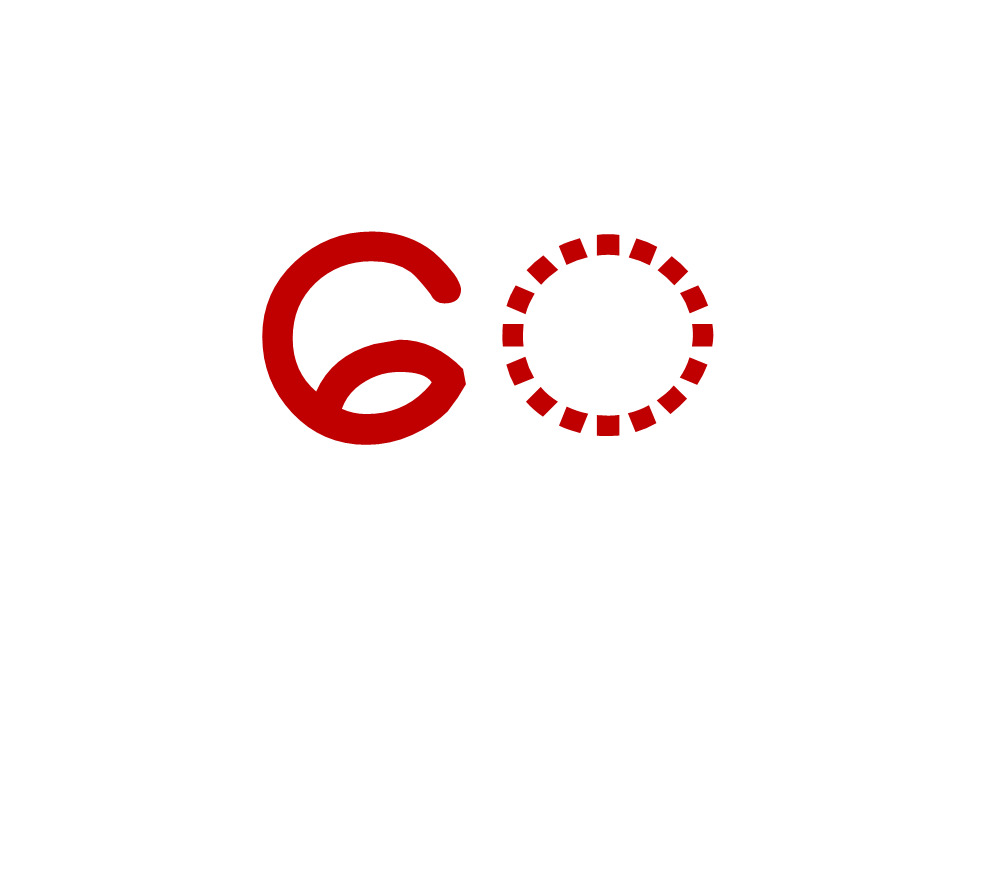 ဗျည်း (Consonant)
ဗျည်းတွဲ (Medial)
သရ (Vowel)
Myanmar Pangram
သီဟိုဠ်မှ ဉာဏ်ကြီးရှင်သည် အာယုဝဍ္ဎနဆေးညွှန်းစာကို ဇလွန်ဈေးဘေး ဗာဒံပင်ထက် အဓိဋ္ဌာန်လျက် ဂဃနဏဖတ်ခဲ့သည်။
ဥက္ကဋ္ဌ ဦးခြင်္သေ့ ဣန္ဒြေရှိစေရန် လာမယ့်အင်္ဂါနေ့မှာ မန္တလေးသွားပြီး ဆဋ္ဌမအကြိမ် ယောကျ်ားပုံ ကိန္နရီသဏ္ဌာန်နဲ့ ကမ္ဘာသုံး အင်္ဂလိပ်စာကို စက္ကူပေါ်မှာ လကျ်ာဘက်မှ စရေးပါ။
‌ပါဌ်ဆင့်ရိုက်နည်း
က
ဝ္ဘာ
္
မ
ဘာ
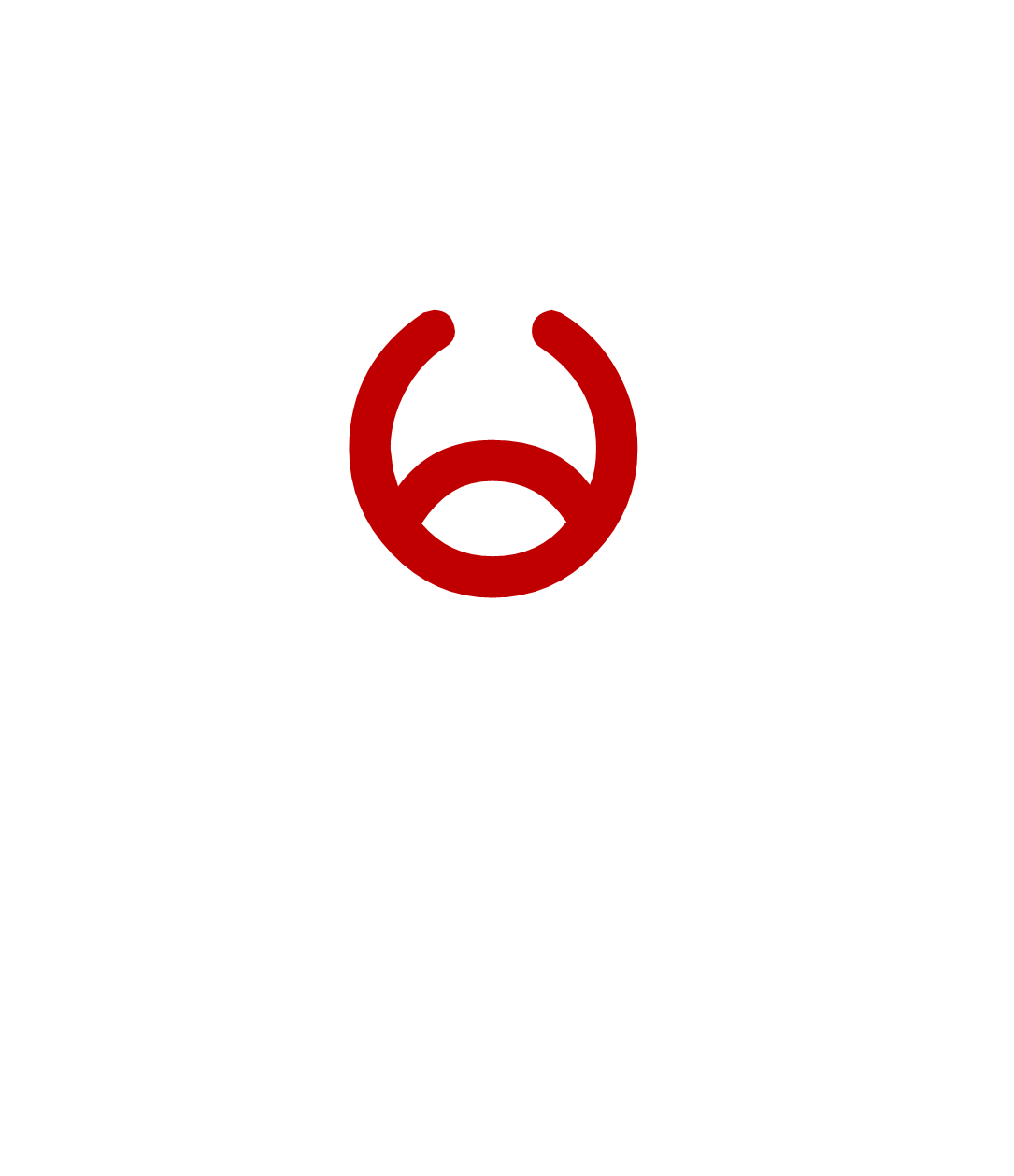 ‌ပါဌ်ဆင့်ရိုက်နည်း
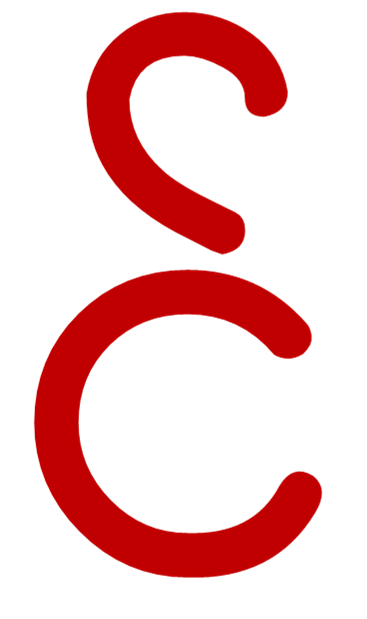 အ
ဂါ
္
င်
ဂါ
‌ပါဌ်ဆင့်ရိုက်နည်း
ဠကြီ
ဋသန်လျင်းချိတ်
ဌဝမ်းဘဲ
ဍရင်ကောက်
ဎရေမှုတ်
ဋ
ဍ
ဠ
ဎ
ဌ
...
တ
ထ
လ
ဓ
ဒ
Shift V
Shift 3
Shift X
Shift K
Shift L
https://polyglotclub.com/wiki/Language/Burmese/Pronunciation/Alphabet-and-Pronunciation
‌ပါဌ်ဆင့်ရိုက်နည်း
ဥက္က
ဋ္ဌ
္
ဋ
ဌ
‌ပါဌ်ဆင့်ရိုက်နည်း
္
ဍ
ဎ
အာယုဝ န
ဍ္ဎ
OpenType Font Specification
င်္က္ကျြွှေို့်ာှီ့ၤဲံ့းႍ
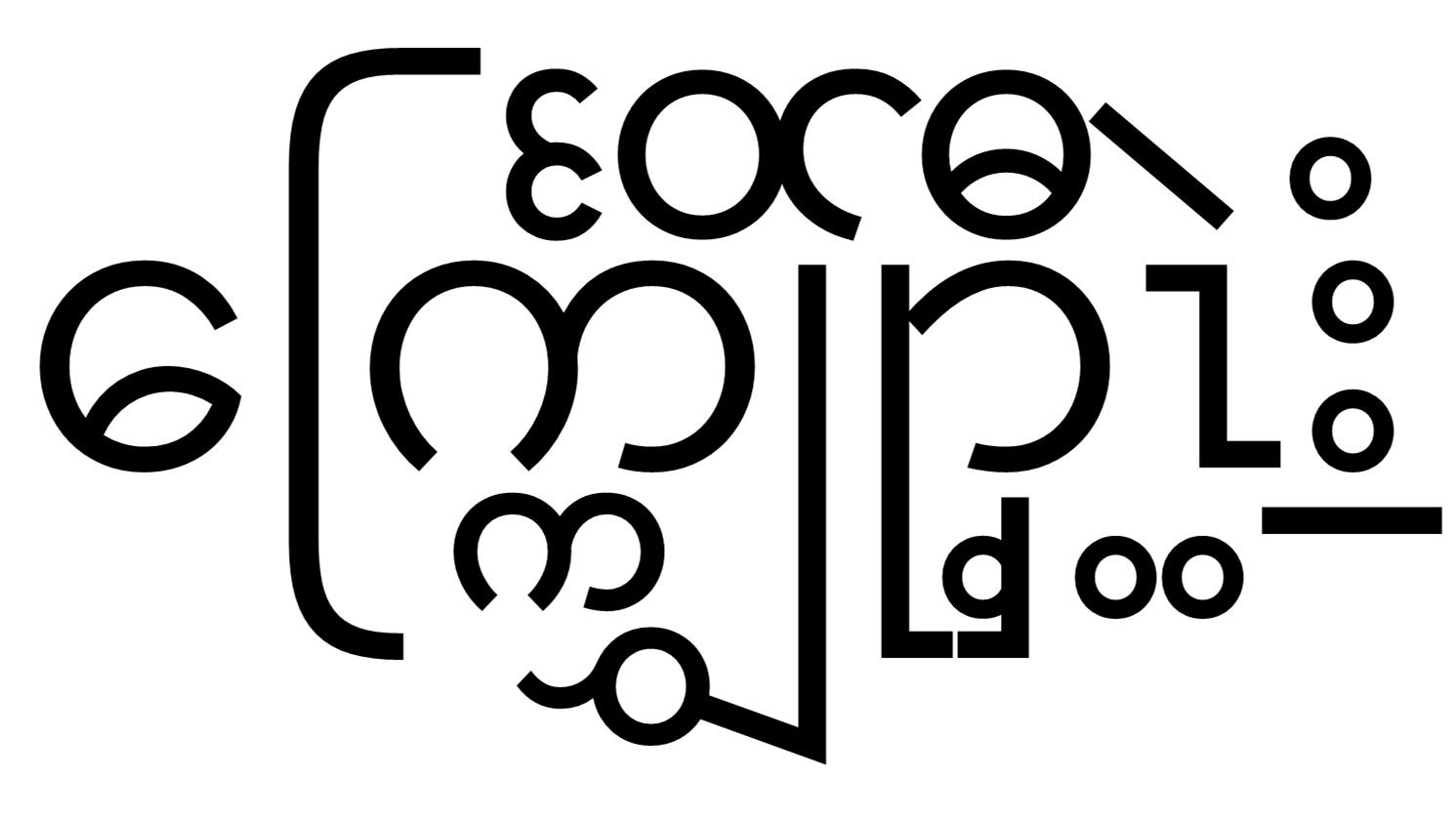 င 1004 + ် 103a + ္ 1039 + က 1000 + ္ 1039 + က 1000 + ျ 103b + ြ 103c + ွ 103d + ှ 103e + ေ 1031 + ိ 102d + ု 102f + ့ 1037 + ် 103a + ာ 102c + ှ 103e + ီ 102e + ့ 1037 + ၤ 1064 + ဲ 1032 + ံ 1036 + ့ 1037 + း 1038
https://docs.microsoft.com/en-us/typography/script-development/myanmar
How to Switch and Use
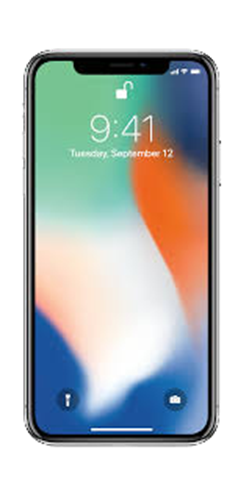 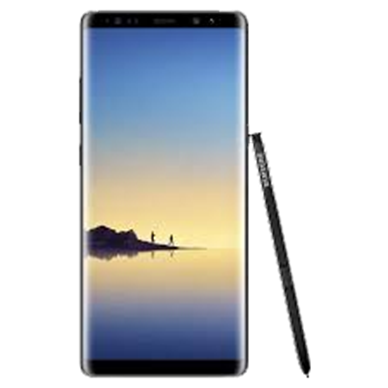 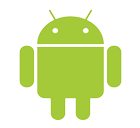 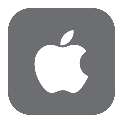 Android 4.4 +
below
iOS 13
below
Default
Remove Other Font Profile TT Keyboard
English (UK/US) or
မြန်မာ (Standard)
Burmese Keyboard
English (UK/US) or
မြန်မာ (Unicode)
Gboard, Bagan, Frozen
MCF MUX Converter
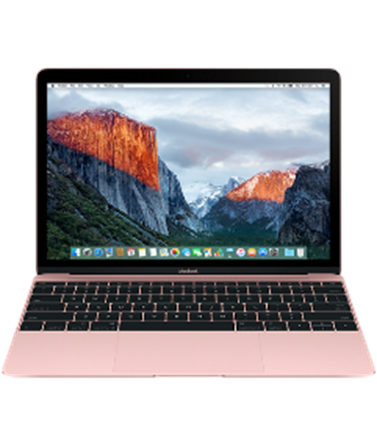 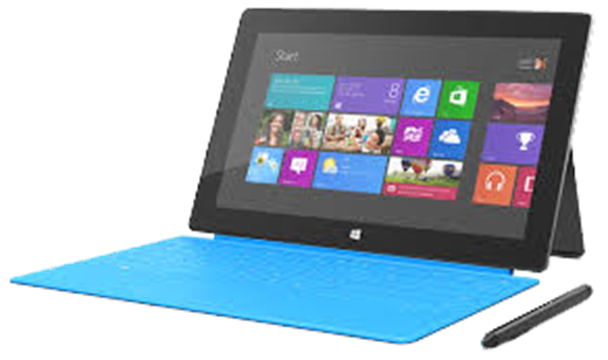 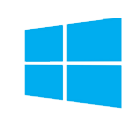 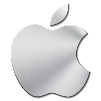 Mac OS
below
Windows 8+
Pyidaungsu 1.8
Key Man or Key Magic
Myanmar Sangam or NM
Key Man or Key Magic
Default
Pyidaungsu 2.5 
Visual Keyboard
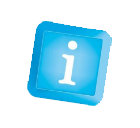 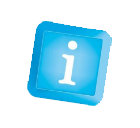 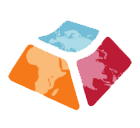 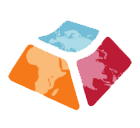 Adobe Pyidaungsu+
www.UnicodeToday.org
How to Convert
Data Conversion
Applications
Text Files
Office Files
Database
Embedded
Detection and Conversion
Normalization
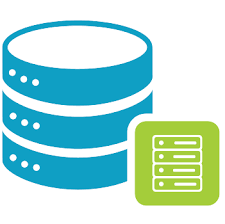 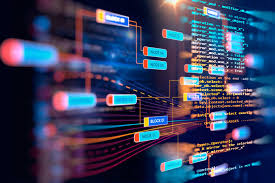 [ Tools and Techniques ]
Web Apps
Mobile Apps
API
Libraries
Tips
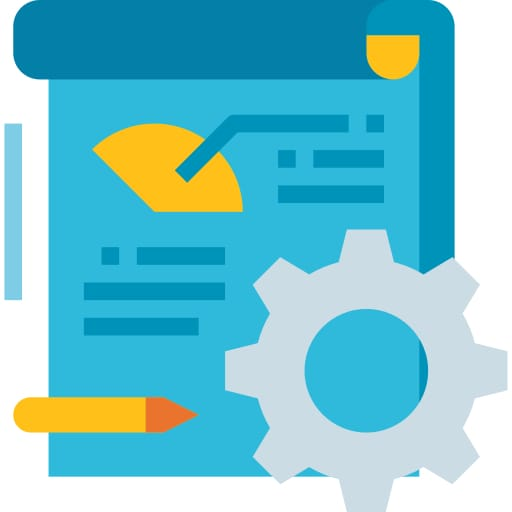 Parabaik, Rabbit, Converter off-line, MCF Converter, Converter Microsoft Office 2007 Plug-in, Converter Browser Extension, Font tagger, MUA extension, Mobile Converter, Kanaung, mySMS, contacts converter, Pyaung, MUX, UniCon, UniTutor
www.UnicodeToday.org
Typing Tutor – UniTutor
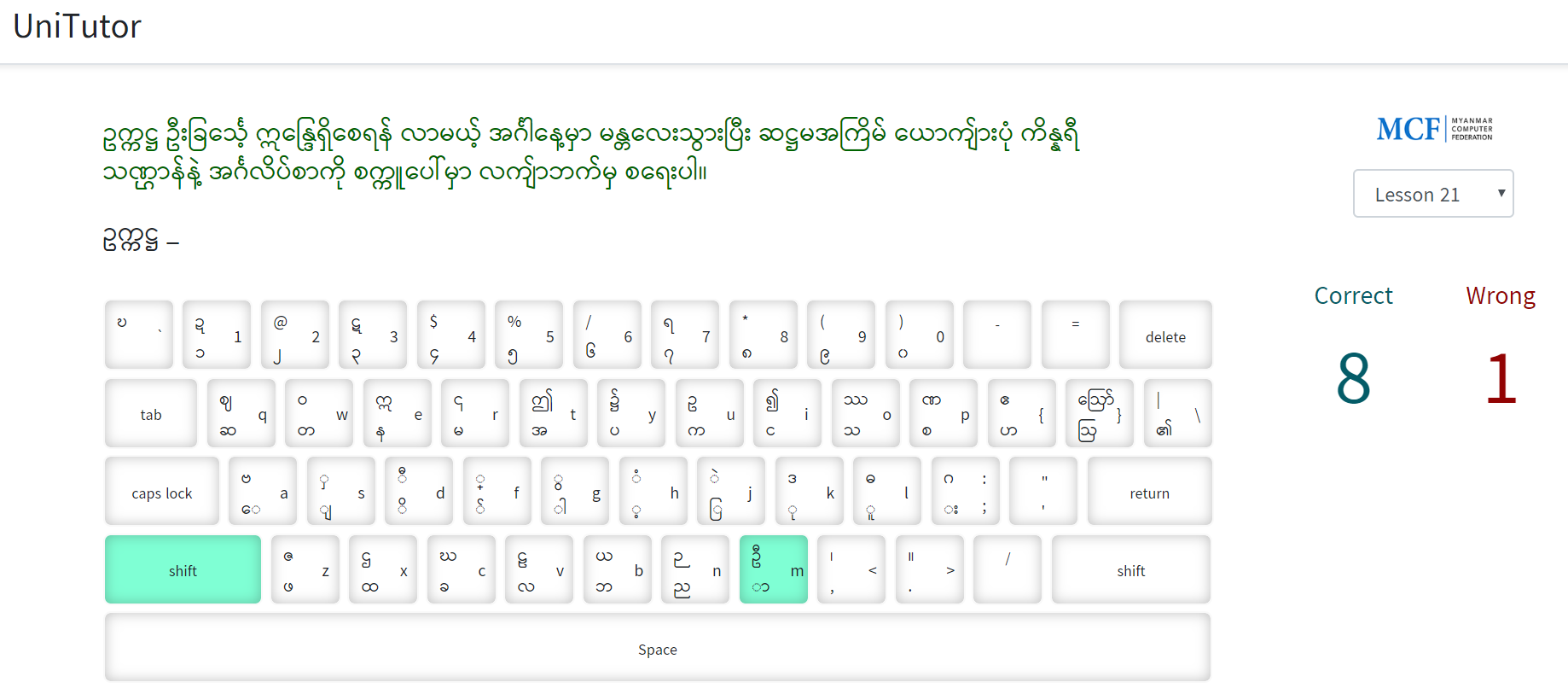 Tools and  Tips
Chrome Profiles
Browser Extension and Publics
Multiple Keyboard Layouts
MCF
MCF MUX (App)
MCF UniCon Converter (Web)
MCF UniBot
Windows 10 and Office 
Save as Option for Embedded Font
Control + Windows + O (Layout)
Windows + Space (Hotkey)
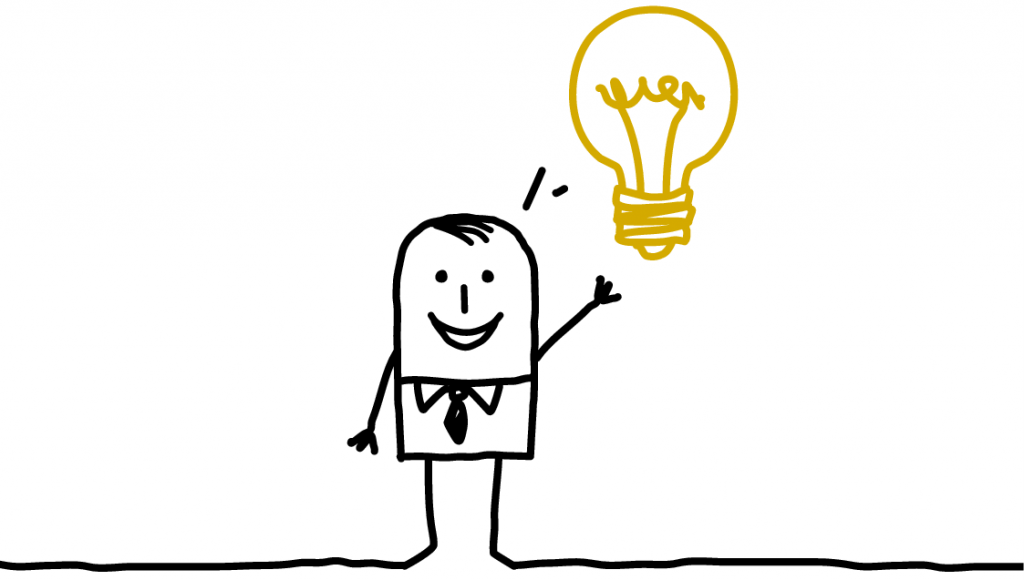 www.UnicodeToday.org
Myanmar Towards Digital Economy
မြန်မာဒီဂျစ်တယ်စီးပွားရေးစနစ်စီသို့
Source: World Economic Forum, 2018
ဒီဂျစ်တယ်စီးပွားရေး
ဒီဂျစ်တယ်အစိုးရ
လူမှုစီးပွားရေးကဏ္ဍစုံ
စတုတ္ထစက်မှုတော်လှန်ရေး
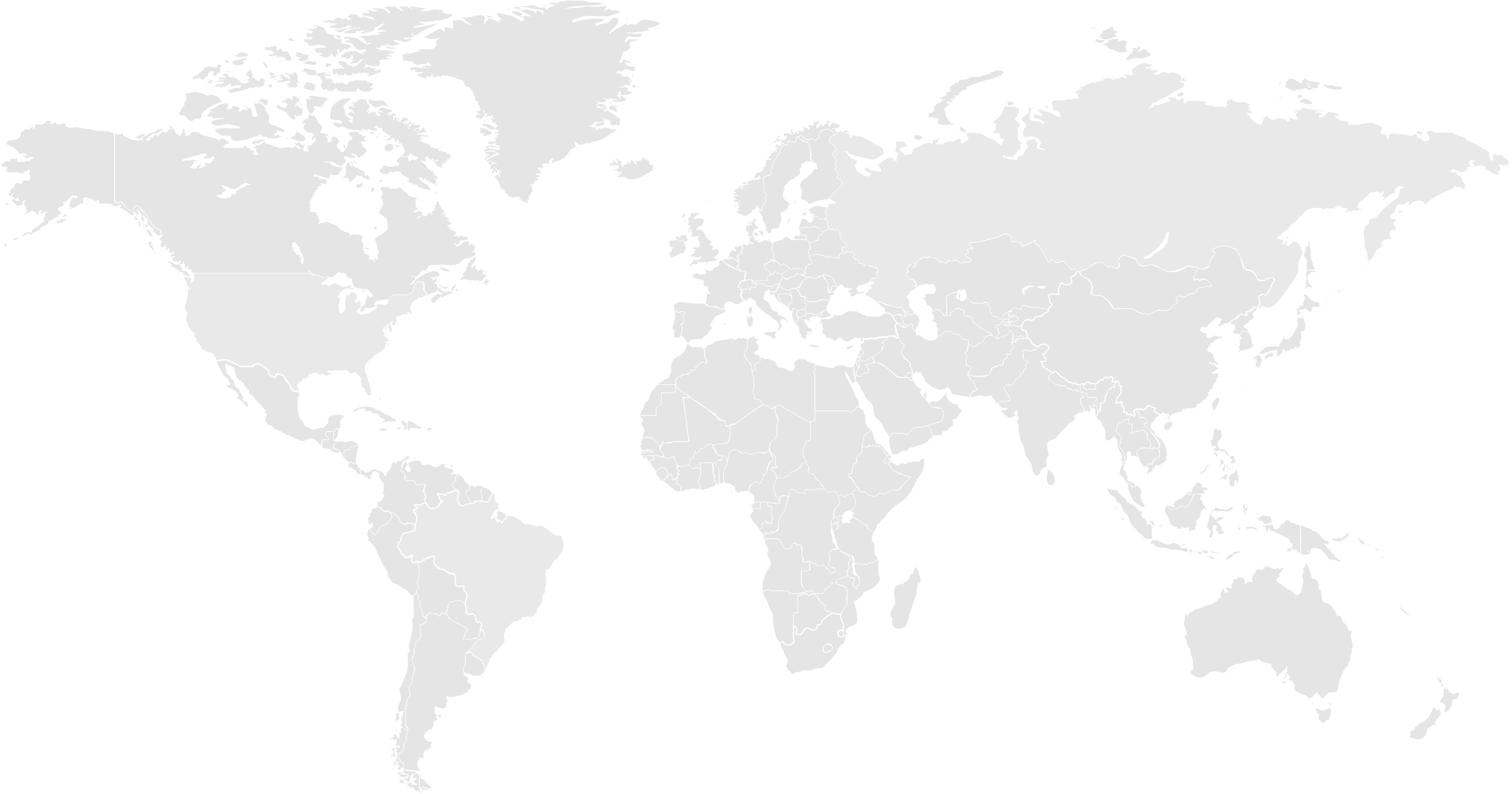 Industry 4.0
Digital Commerce
Traditional Economy
27%
35%
17%
Digital Economy
Digital Society
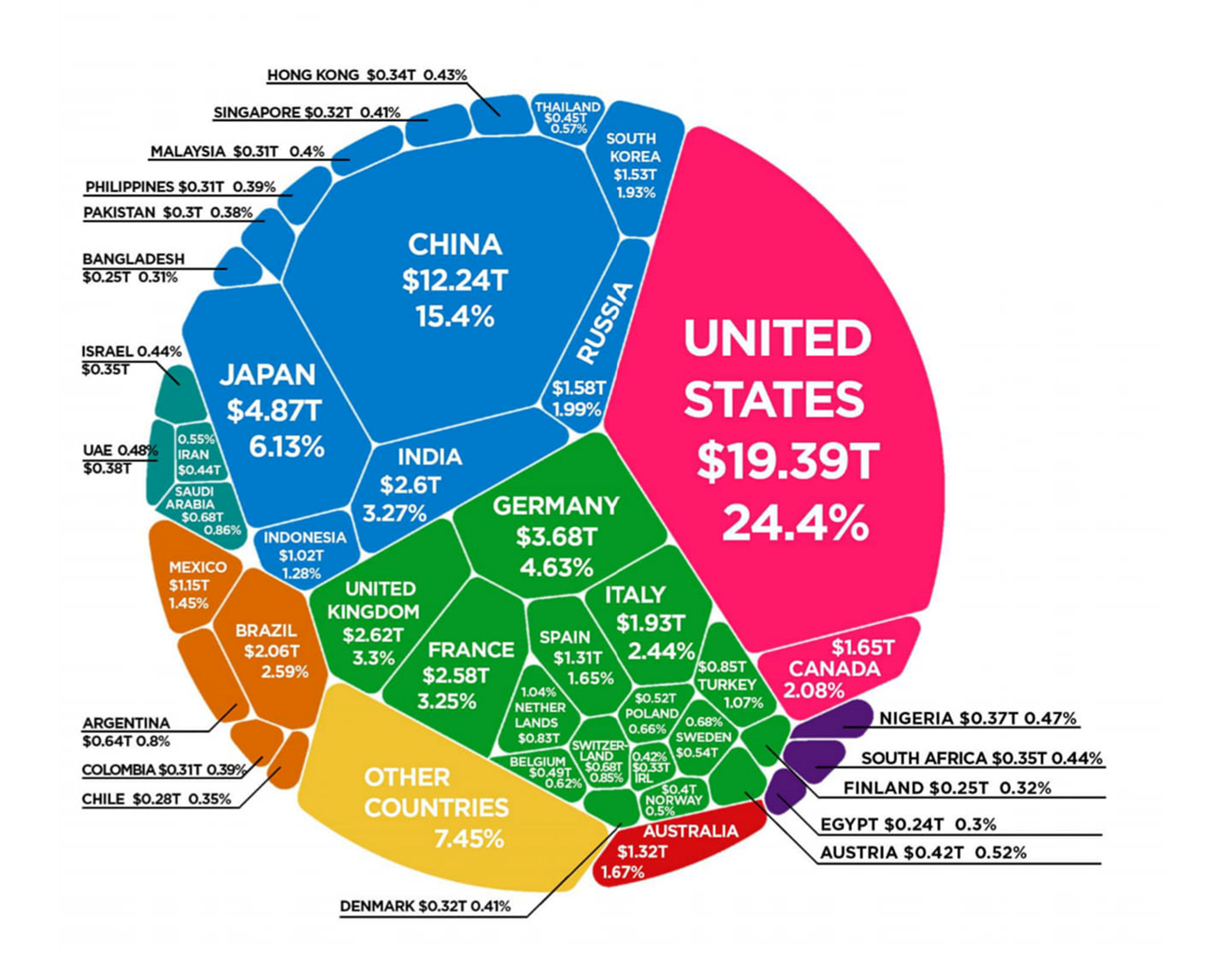 Digital Government
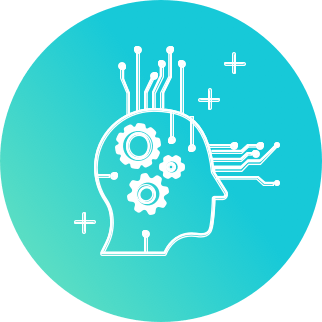 Digital Trade
Intelligent Economy
Creative Economy
Digital Economy
Knowledge Economy
Rounding Up
Q&A and Discussions
Digital Economy
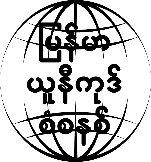 ကျေးဇူးအထူးတင်ပါတယ်။
ငိၼ်းၸူမ်းၶွပ်ႈၸႂ်ယႂ်ႇၼမ်တေႉတေႉၶႃႈဢေႃႈ။
တၚ်ဂုဏ်ဗွဲမလောန်ရအဴ 
တၣ်ဘျုဒိၣ်မးလီၤ 
ကေꩻဇူꩻတင်ႏငါႏမရေႏမရာႏသြ
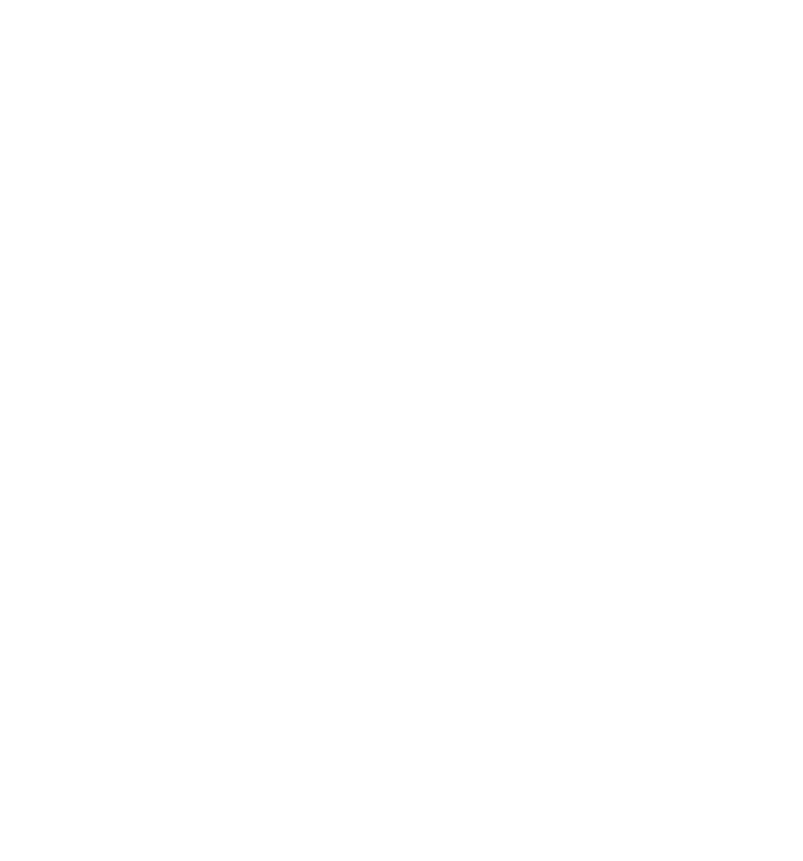 New Economy
Thank You
Knowledge Economy
Sharing Economy
Creative Economy
Intelligent Economy